HỆ THỐNG THÔNG TIN QUẢN LÝ GIÁO DỤC(http://c1.hcm.edu.vn)
Thành phố Hồ Chí Minh, Tháng 07/2017
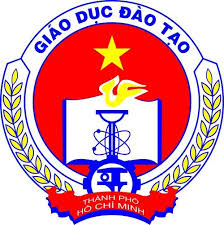 HƯỚNG DẪN
Giáo viên nhập liệu 
trên hệ thống http://c1.hcm.edu.vn
2
1. Dùng cho Giáo viên chủ nhiệm
a/ Nhập khen thưởng đột xuất , khen thưởng cấp trên:
- Module thực hiện: PM Quản lý học sinh/ 3.Nhập liệu/ 3.3 Nhập khen thưởng đột xuất, khen thưởng cấp trên
- Chọn Lớp  Thêm mới  Chọn học sinh  Nhập đầy đủ nội dung, Loại khen thưởng 
- Thao tác xong chọn nút Ghi hoặc Ghi và thêm
   *Lưu ý: - Nếu khen thưởng thuộc cấp trường chọn: Khen thưởng đột xuất
	 - Nếu Khen thưởng thuộc cấp Quận, Tp chọn: Khen thưởng cấp trên
3
1. Dùng cho Giáo viên chủ nhiệm
b/ Nhập điểm kiểm tra định kỳ, tổng hợp đánh giá định kỳ học tập:
- Module thực hiện: PM Quản lý học sinh/ 3.Nhập liệu/ 
3.5 Nhập điểm kiểm tra định kỳ, tổng hợp đánh giá định kỳ
   - Chọn Môn học, Học sinh, thời điểm nhập và Lưu dữ liệu
* Lưu ý: phải nhập đủ Điểm KTĐK
4
1. Dùng cho Giáo viên chủ nhiệm
c/ Nhập tổng hợp đánh giá định kỳ về năng lực phẩm chất:
- Module hỗ trợ: PM Quản lý học sinh/ 3.Nhập liệu/ 3.7 Nhập tổng hợp đánh giá định kỳ về năng lực phẩm chất
- Hỗ trợ bộ lọc Nhập nhanh theo: trạng thái dữ liệu T/Đ/C/Xoá
- Chọn HS, ghi trực tiếp nội dung nhận xét hoặc chọn Mã và Lưu dữ liệu khi hoàn thành
5
1. Dùng cho Giáo viên bộ môn
a/ Nhập điểm kiểm tra định kỳ, tổng hợp đánh giá định kỳ học tập:
- Module thực hiện: PM Quản lý học sinh/ 3.Nhập liệu/ 3.5 Nhập điểm…
   - Chọn Môn học, Học sinh, thời điểm nhập và Lưu dữ liệu
* Lưu ý: phải nhập đủ Điểm KTĐK
6
2. Sổ liên lạc điện tử
a/ Cách sử dụng:
- Dùng cho Giáo viên chủ nhiệm
- Module hỗ trợ: + PM Sổ liên lạc điện tử/ 2.Tin nhắn học sinh/ 2.1 Nhập thông báo học sinh
	             + PM Sổ liên lạc điện tử/ 3.Tin nhắn tự động theo tuần/ 3.1 Nhập nhận xét tuần
	             + PM Sổ liên lạc điện tử/ 3.Tin nhắn tự động theo tuần / 3.4 Thông báo kết quả học tập
7
2. Sổ liên lạc điện tử
b/ Thao tác thực hiện:
- Nhập nội dung cần thông báo tại ô Nội dung
- Tích chọn Học sinh nhận thông báo  Sao chép nội dung
- Nhấp chọn Gửi thông báo về di động
8
2. Sổ liên lạc điện tử
b/ Cập nhật số điện thoại:
- Module hỗ trợ: + PM Sổ liên lạc điện tử/ 6.Công cụ/ Cập nhật số điện thoại nhận tin
- Nhấp chọn số điện thoại của HS cần cập nhật  nhập số điện thoại
- Tích chọn Đăng ký Eschool K1 hoặc Miễn Eschool
- Thao tác xong nhấn chọn Lưu dữ liệu
9
TRÂN TRỌNG CẢM ƠN!
10